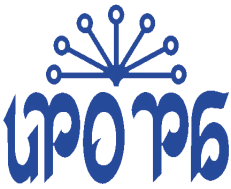 ИНСТИТУТ РАЗВИТИЯ ОБРАЗОВАНИЯ РЕСПУБЛИКИ БАШКОРТОСТАН
Башкортостан в период военных испытаний 1941-1945 гг. и современные подходы изучения вклада республики в общую Победу над фашизмом и милитаризмом
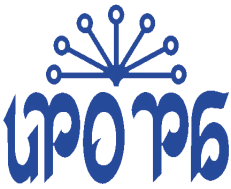 ИНСТИТУТ РАЗВИТИЯ ОБРАЗОВАНИЯ РЕСПУБЛИКИ БАШКОРТОСТАН
Шафикова Гульназ Радмиловна, 
 ректор ГАУ ДПО ИРО РБ, 
доктор психологических наук, профессор
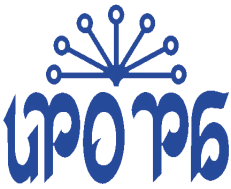 ИНСТИТУТ РАЗВИТИЯ ОБРАЗОВАНИЯ РЕСПУБЛИКИ БАШКОРТОСТАН
Гарифуллина Зульфия Назифовна,
 директор Департамента социальной политики 
Аппарата правительства Республики Башкортостан
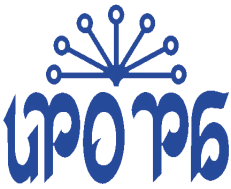 ИНСТИТУТ РАЗВИТИЯ ОБРАЗОВАНИЯ РЕСПУБЛИКИ БАШКОРТОСТАН
Хайров Ильгизар Гарипович,
участник Великой Отечественной войны
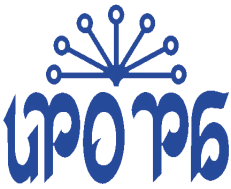 ИНСТИТУТ РАЗВИТИЯ ОБРАЗОВАНИЯ РЕСПУБЛИКИ БАШКОРТОСТАН
Шарипов Валерий Мухаметович,
председатель Башкирской республиканской общественной организации ветеранов (пенсионеров) войны, труда, Вооруженных Сил и правоохранительных органов
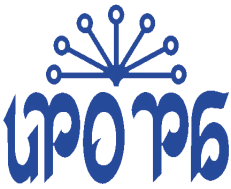 ИНСТИТУТ РАЗВИТИЯ ОБРАЗОВАНИЯ РЕСПУБЛИКИ БАШКОРТОСТАН
Егорышев Сергей Васильевич,
 доктор социологических наук, профессор, Заслуженный деятель науки РБ, проректор по научной работе и практике Восточной экономико-юридической гуманитарной академии, действительный член Академии военных наук РФ
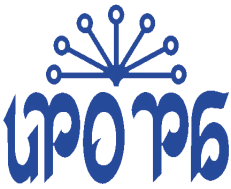 ИНСТИТУТ РАЗВИТИЯ ОБРАЗОВАНИЯ РЕСПУБЛИКИ БАШКОРТОСТАН
Попов Владимир Леонидович, 
председатель Комитета ветеранов Республики Башкортостан, полковник
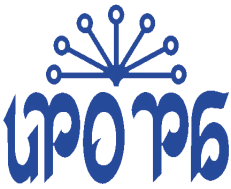 ИНСТИТУТ РАЗВИТИЯ ОБРАЗОВАНИЯ РЕСПУБЛИКИ БАШКОРТОСТАН
Ширинкин Сергей Алексеевич, 
председатель правления Регионального отделения Общероссийской общественной организации Общество «Знание»
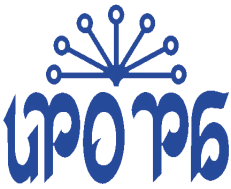 ИНСТИТУТ РАЗВИТИЯ ОБРАЗОВАНИЯ РЕСПУБЛИКИ БАШКОРТОСТАН
Марданов Марат Хамитьянович, 
кандидат политических наук, член-корреспондент АВН, 
директор Центра гуманитарных исследований 
Министерства культуры Республики Башкортостан

 «Новейшие источники по истории Коминтерна в Башкирии (1941-1943)»
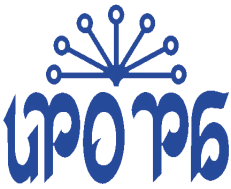 ИНСТИТУТ РАЗВИТИЯ ОБРАЗОВАНИЯ РЕСПУБЛИКИ БАШКОРТОСТАН
Бикмеев Михаил Ахметович, 
доктор исторических наук, профессор, академик АВН

   «Башкортостан в период военных испытаний в 1941-1945 гг.»
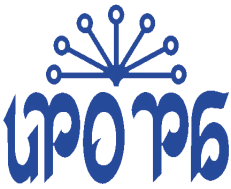 ИНСТИТУТ РАЗВИТИЯ ОБРАЗОВАНИЯ РЕСПУБЛИКИ БАШКОРТОСТАН
Зиязетдинов Рафис Минегалиевич, 
доктор исторических наук, профессор кафедры философии     и истории Башкирского государственного аграрного университета 

«Вклад нефтяников Башкирской АССР в Победу 
в Великой Отечественной войне»
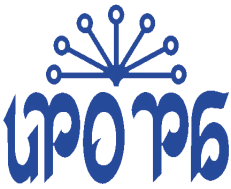 ИНСТИТУТ РАЗВИТИЯ ОБРАЗОВАНИЯ РЕСПУБЛИКИ БАШКОРТОСТАН
Филимонов Михаил Алексеевич, 
доктор исторических наук, профессор кафедры философии и     истории Уфимского государственного авиационного технического университета, академик АВН 

«Авиационная промышленность Башкирии в годы 
Великой Отечественной войны»
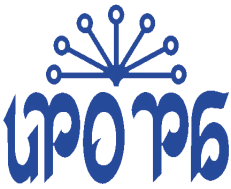 ИНСТИТУТ РАЗВИТИЯ ОБРАЗОВАНИЯ РЕСПУБЛИКИ БАШКОРТОСТАН
Гайсин Усман Бариевич, 
доктор исторических наук, профессор кафедры философии и истории Уфимского государственного авиационного технического университета, академик АВН
 
«Актуальные проблемы изучения истории Великой Отечественной войны»
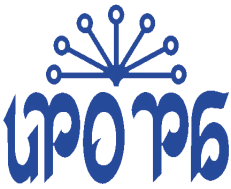 ИНСТИТУТ РАЗВИТИЯ ОБРАЗОВАНИЯ РЕСПУБЛИКИ БАШКОРТОСТАН
Емелин Сергей Михайлович, 
доктор юридических наук, кандидат исторических наук, академик    АВН, заместитель председателя Уфимского федерального исследовательского центра Российской Академии наук (УФИЦ РАН)
 
«Органы НКВД СССР накануне Великой Отечественной войны: тенденции развития и основные результаты деятельности».
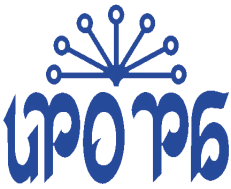 ИНСТИТУТ РАЗВИТИЯ ОБРАЗОВАНИЯ РЕСПУБЛИКИ БАШКОРТОСТАН
Мусин Рим Асхатович, 
полковник, помощник военного комиссара Республики Башкортостан

 «Вклад Башкортостана в укрепление обороноспособности государства в послевоенный период»